Figure 4.  Bursts of spikes induce long-term potentiation (LTP). Normalized EPSP amplitude monitored over time. No ...
Cereb Cortex, Volume 12, Issue 9, September 2002, Pages 893–899, https://doi.org/10.1093/cercor/12.9.893
The content of this slide may be subject to copyright: please see the slide notes for details.
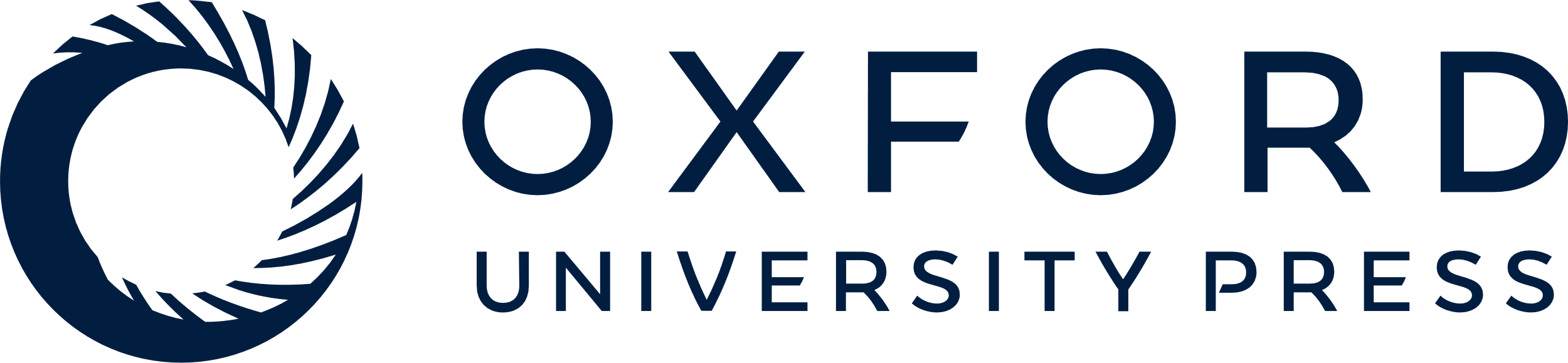 [Speaker Notes: Figure 4.  Bursts of spikes induce long-term potentiation (LTP). Normalized EPSP amplitude monitored over time. No increase in synaptic efficacy was seen following pairing of single pulse stimulation of the Schaffer collaterals with single postsynaptic action potentials (a), whereas robust potentiation was induced by pairing afferent stimulation with postsynaptic bursts (b). Inset above: test EPSPs from a typical experiment at the indicated time points (x, y, z) [modified after Pike et al. (Pike et al., 1999)].


Unless provided in the caption above, the following copyright applies to the content of this slide: © Oxford University Press]